April GATE Equity Webinar High School & Beyond 101: Increasing Engagement with High School & Beyond Planning
Exploring topics related to equity in graduation success
The webinar will begin soon. 
While you wait, please share in the chat panel: 
Use 6 words to describe your connection to the HSBP.
[Speaker Notes: Mic check 1-2]
Connect to Audio
Welcome to the GATE Equity Webinar!
We’ll be starting in a few minutes.
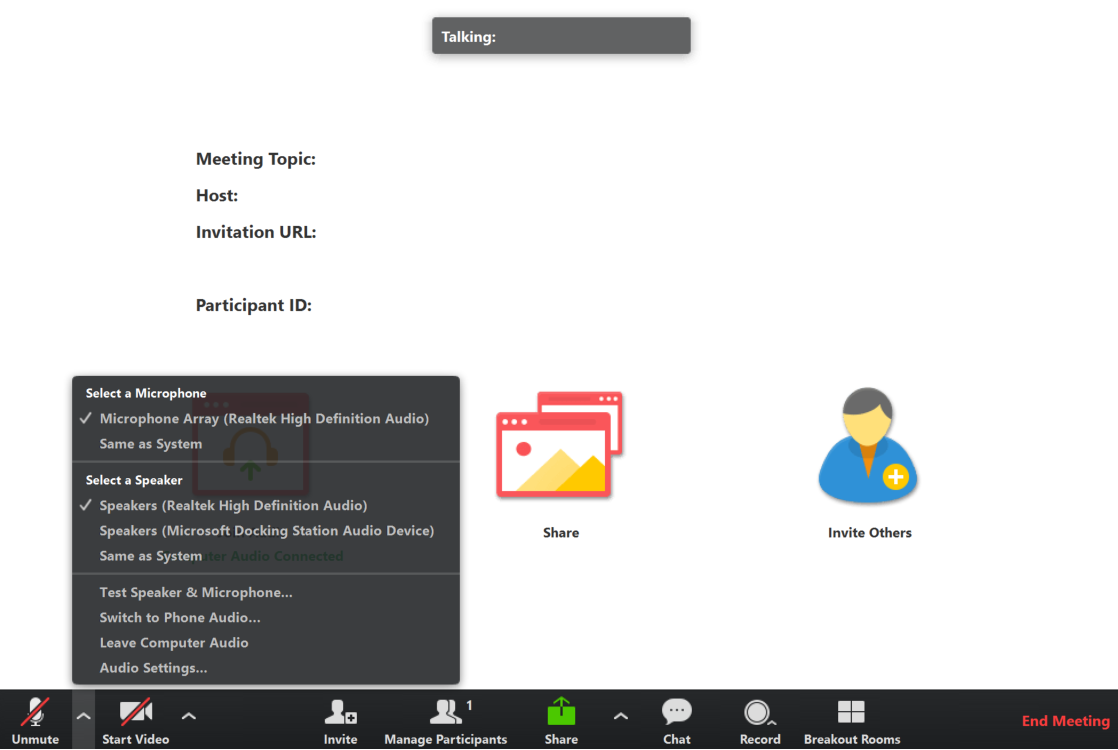 You can join by computer audio or call in.

Dial +1 669 900 6833 or 
+1 646 558 8656 

Webinar ID: 122-657-497

Test Audio
4/7/2020  |  2
[Speaker Notes: We’re going to get started in a few minutes. You can test your audio in the bottom left hand corner of the menu.]
Sound Check
Welcome to the GATE Equity Webinar!
We’ll be starting in a few minutes.
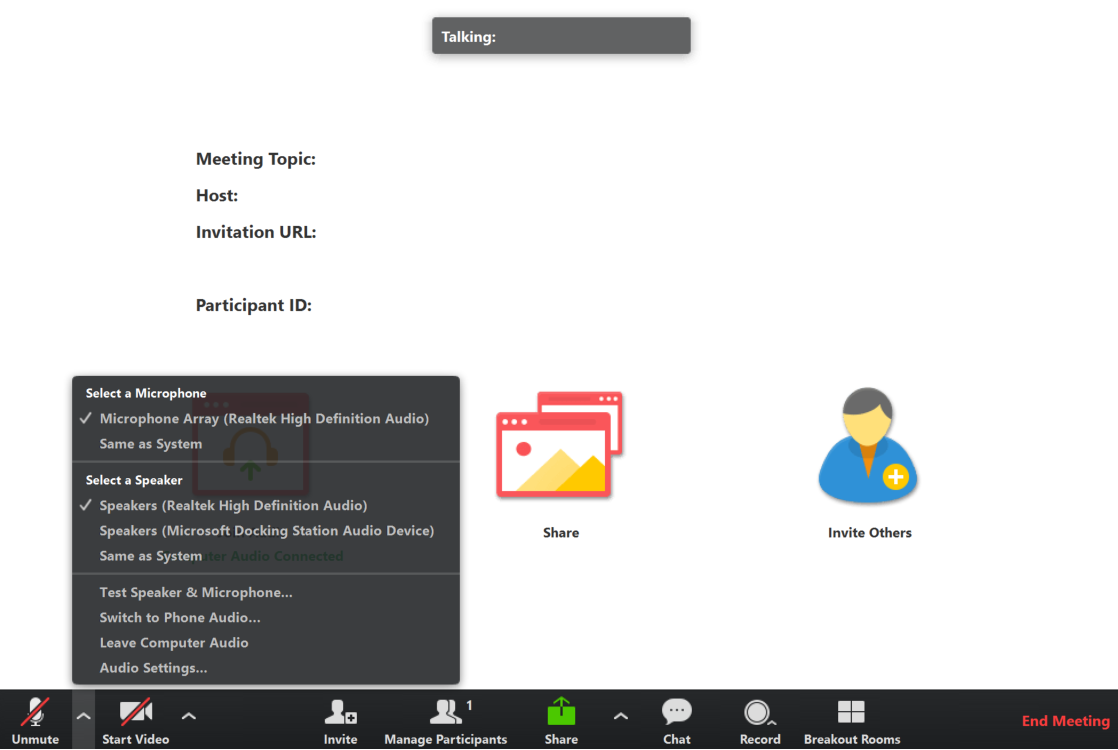 We’re going to get started in a few minutes.

Can you hear us?
Please let us know in the chat!


Test Audio
4/7/2020  |  3
[Speaker Notes: We’re going to get started in a few minutes. You can test your audio in the bottom left hand corner of the menu.]
Tips for Participating
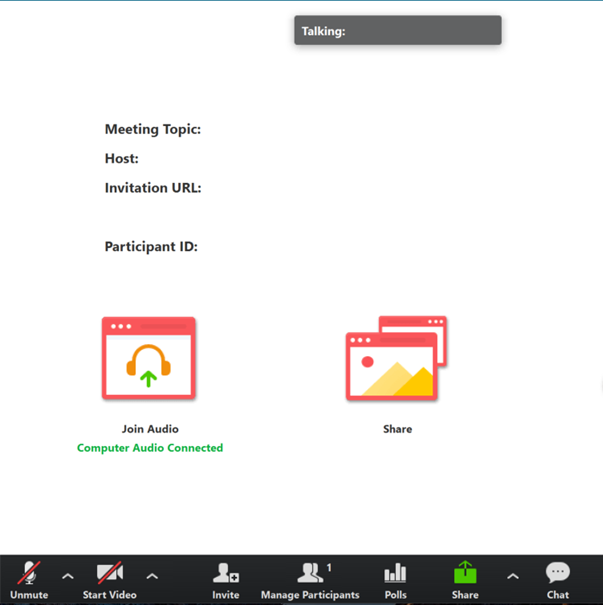 Share comments and ideas in the Chat panel (send to “All”) 
Ask presenters questions in the Q&A panel 
Slides are available on the GATE Equity Webinar page in the Archive now.
Recording will be available at the end of the month.
4/7/2020  |  4
[Speaker Notes: Thank you for sharing comments and ideas in the chat. 

If you’d like our presenters to answer a question, please use the Q&A instead. 

Our slides are available on the GATE Equity Webinar page now if you would like a copy. 

We do record our webinars and they’re also on our page in the archive section. The recording from today should be available by the end of the month.]
Virtual Etiquette
4/7/2020  |  5
[Speaker Notes: As we go through the webinar, please keep this webinar etiquette in mind. 
We encourage a growth mindset, where you are open to thinking about new ideas and willing to push yourself to grow. 
As with any professional development you’ll get out of it what you put into it. So thank you for staying present, focused, and positive!]
April GATE Equity Webinar High School & Beyond: Increasing Engagement with High School & Beyond Planning
Exploring topics related to equity in graduation success
The webinar will begin soon. 
While you wait, please share in the chat panel: 
Use 6 words to describe your connection to HSBP.
[Speaker Notes: Thank you for joining us for the April GATE Equity Webinar.

This webinar will be recorded and will be posted in the next couple of weeks.
The PowerPoint is posted on OSPI on the GATE Equity Webinar page if you want to follow along. 

I’m Kefi Andersen, OSPI Graduation Equity Program Supervisor.  
Today’s topic is High School & Beyond 101: Increasing Engagement with High School & Beyond Planning 

This topic is especially relevant today as we’re facing the challenges of COVID 19. Our education system is facing unprecedented changes that we know have been so hard for educators, families, and our communities. Our Superintendent said earlier this week, “Out of crisis come the roots and blossoms of innovation.” Your creativity is so valuable. Across the state truly brave professionals are converting their practices to a digital format. 

With the announcement that school buildings won’t be opening again this year, many students are considering their futures and what will be happening next. There have been many questions about college entrance tests, course credits, and participation in clubs and activities that help students prepare for what’s next. 

The High School and Beyond Plan is a graduation requirement, but in the right hands it can be so much more.
 
Having a plan is a way for a student to feel safe. Knowing you are on the way to achieving your dreams is also an avenue to investigating what you really care about. Who you want to become, who you are and how you become that is empowering because it inspires so much hope. 

And although everything we say today may adjust with upcoming guidance, we are giving you the most current information we have so that you can offer some reassurance and begin to make informed choices in your own local responses.]
Novel Coronavirus (COVID-19) Guidance & Resources Page
[Speaker Notes: One resource I want to highlight for everyone out there is the OSPI Novel Coronavirus (COVID-19) Guidance & Resources  page. As you can see from these topics, we’ve released a lot of documents that may be helpful to you.]
Do You Need Clock Hours?
We are offering 3 free Clock Hours for attending both of today’s webinars.  

Register for clock hours.
Complete the pre-reading assignment.
Attend both the morning and afternoon live GATE Equity Webinars. 
Complete the PDEnroller Evaluation.
Clock Hours will be released when attendance is verified, usually within a week. 
Questions? Contact Ronnie.Larson@k12.wa.us
 
Clock Hour Instructions and Registration Here!
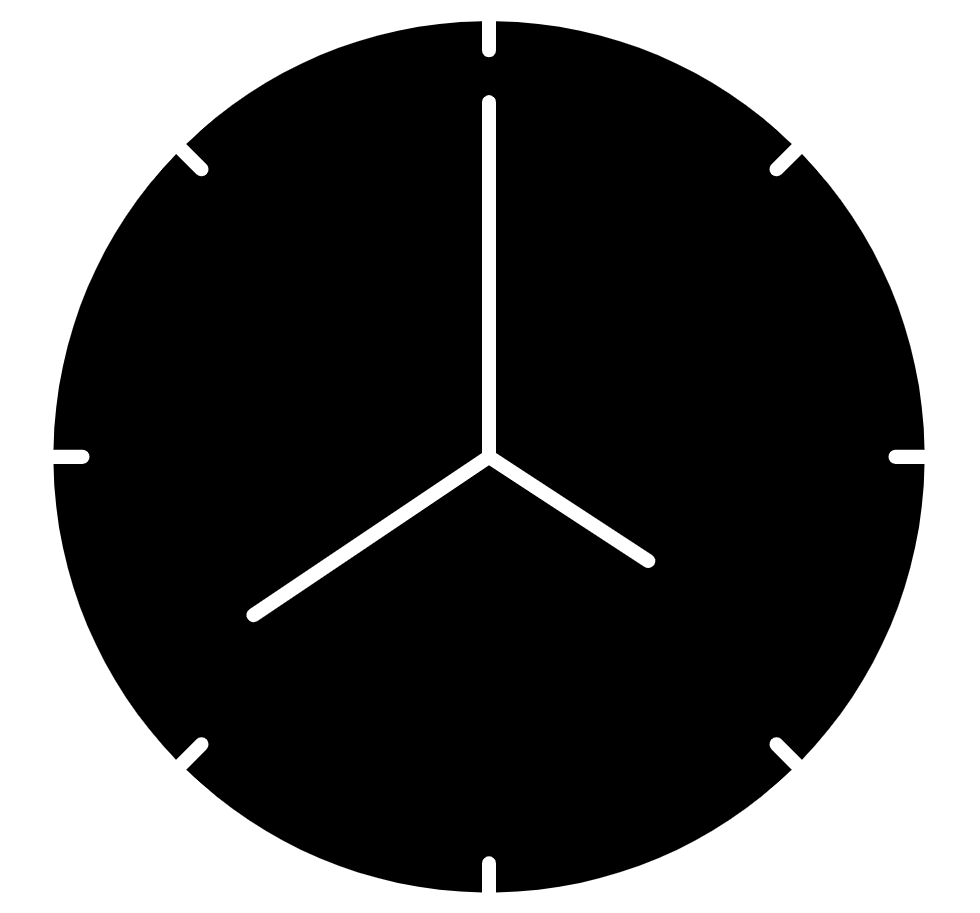 4/7/2020  |  8
[Speaker Notes: We’d love to see our listeners get clock hours for joining us, so if you are planning to watch both webinars live today you can use this link in the chat to get into PDEnroller and collect your hours. 

This month’s pre-reading assignment was to read and talk to a colleague about Appendix A on page 7 – this doc is linked on the GATE Equity Webinar page. If you’ve done that, and registered with PDEnroller, all you have left to do is complete the PDEnroller evaluation, print, sign, and send back to Ronnie Larson. 

We assigned this because Appendix A was developed to support IEP Transition Plans and the teamwork it takes to help students access meaningful supports. This resource is a great first step resource for who should be involved in the process. 

We should have a confirmation to you by early next week. 

We hope you can take advantage of this free offering!]
Land Acknowledgement
School District & Nearest Federally Recognized Tribes
Washington Tribes Map
|  9
[Speaker Notes: We would like to acknowledge that this meeting is being held on the traditional lands of the Squaxin Island Tribe. We acknowledge the Tribes commitment to the resurgence of their traditional ways and their respect and protection of all people, 

not only those who are living, but also those who have gone before and who are yet to be born. 

We pay our respect to the elders both past and present and to the valued resource the Tribe has defined as their children. They are the Tribes future. 

We ask that the participants of this meeting also honor the Tribal lands on which each of you are located today. 

A resource you might consider for your own locale, is this School District & Nearest Federally Recognized Tribes document or the Washington Tribes map. 

When you see the “within tribe boundaries” this is based on their current land not historical. 

Best practice is for districts to engage in tribal consultation with the tribes nearest their district to determine their historical lands. Each tribe are the experts of their history.

We thank you for your participation.]
[Speaker Notes: OSPI has developed an Equity Statement that we think helps frame our webinars. We believe each student family and community possesses strengths and cultural knowledge that benefit their peers, educators and schools. 

In our leadership role, we examine the ways current policies and practices result in disparate outcomes for our students and work to intentionally consider historical contexts, ways to partner in decision making, and ways to dismantle systemic barriers so that the students in our schools can access instruction and support in our schools.]
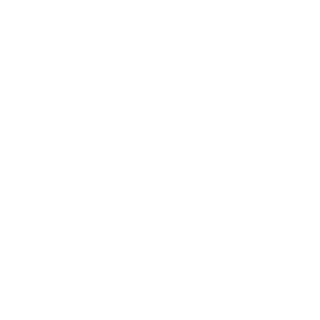 Office of System & School Improvement
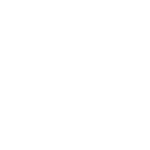 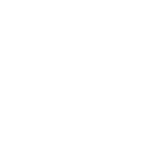 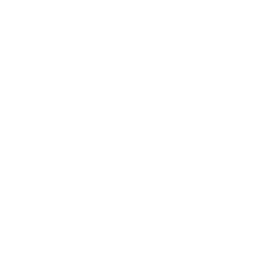 4/7/2020  |  12
[Speaker Notes: This webinar is brought to you through the Office of System and School Improvement.]
OSPI YouTube Channel
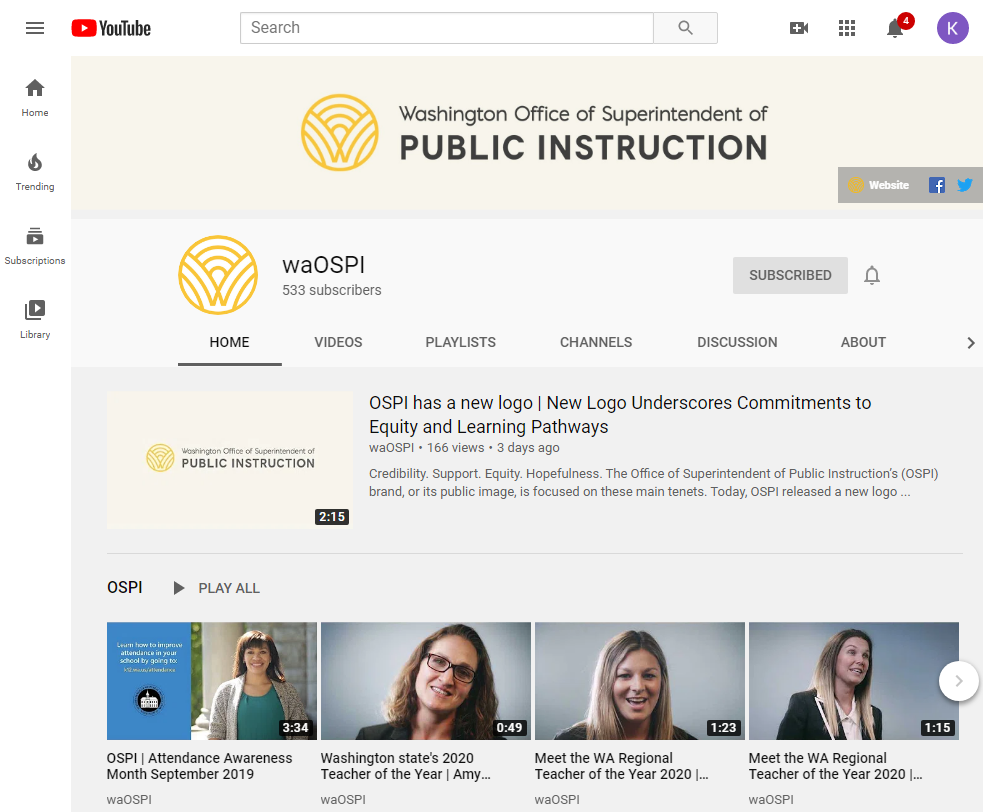 Did you know you can subscribe to the OSPI YouTube Channel?

Watch our past webinars!

Youtube.com/waOSPI
4/7/2020  |  13
[Speaker Notes: Did you know our webinars are all posted on our YouTube channel? If you want great ideas from Washington schools you should definitely subscribe!]
More This Afternoon
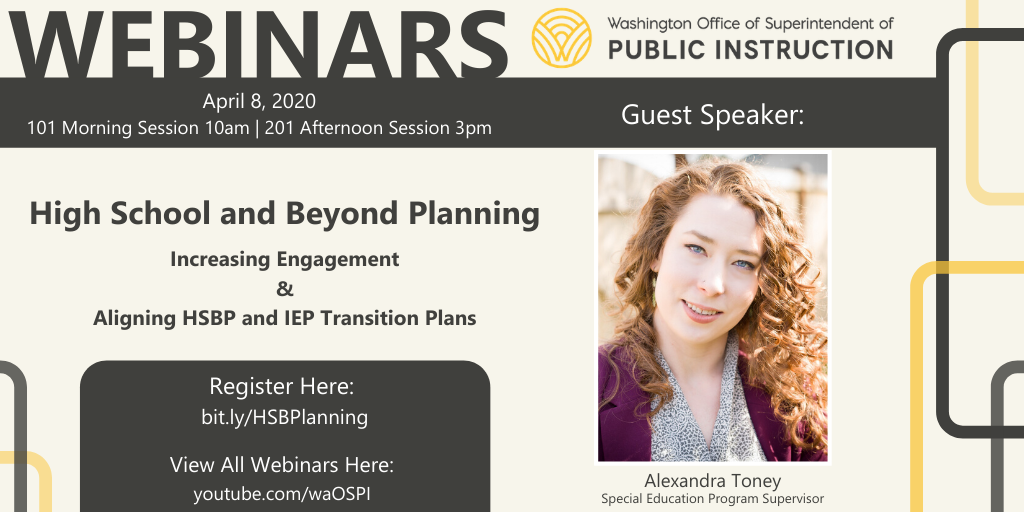 3:00pm
High School & Beyond Planning 201:
Aligning High School & Beyond Plans with IEP Transition Plans
4/7/2020  |  14
[Speaker Notes: This afternoon we’ll be having a second GATE Equity Webinar – to talk about Aligning High School and Beyond Plans with IEP Transition plans.

We hope you’ll be able to check it out too.]
MTSS PLC Webinars / OSPI-WSAC Webinar
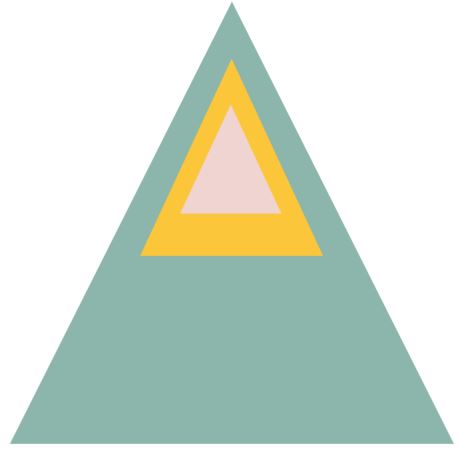 4/7/2020  |  15
[Speaker Notes: We have a sister webinar series, the MTSS PLC Webinar Series. They have a great line up of presenters and topics! This webinar would be useful for any school that wants to think more deeply about MTSS implementation. It was created to support early MTSS adopters in Washington and provides a great place to network and learn from other schools as well as nationally recognized experts in MTSS, we are linking to their bios, If you grab the slides. I know I’ll be there to soak up some knowledge, and hope you check it out too! 11-noon, usually second Friday of the month]
Objectives
Implications of COVID-19 on High School & Beyond Plans
Understand recent changes from House Bill 1599 & some best practices for High School & Beyond Planning
Learn from a leader in the field how they are engaging students in alternative learning settings to plan for the future
Get resources to get started!
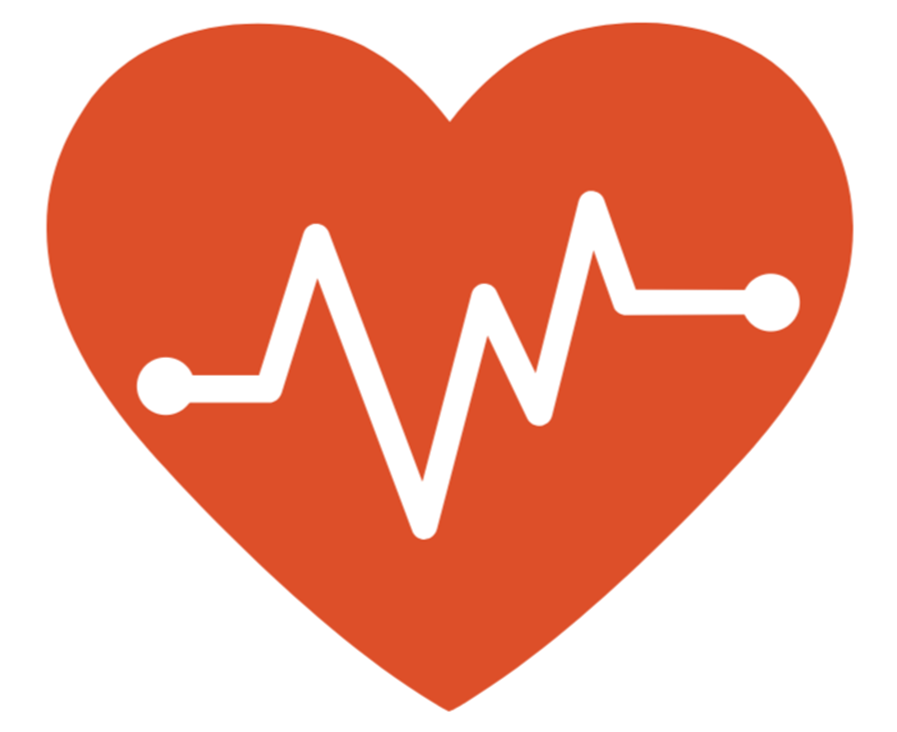 4/7/2020  |  16
[Speaker Notes: Our objectives for this webinar are to inform you about some Implications of COVID-19 on High School & Beyond Plans

To Understand recent changes from House Bill 1599 & some best practices for High School & Beyond Planning

You also will get to Learn from a leader in the field how they are engaging students in alternative learning settings to plan for the future. 

And of course we’ll Get resources to get started!]
Who Are We?
4/7/2020  |  17
[Speaker Notes: I’m joined today by Kim Reykdal, our school counseling Program supervisor and Kari Sutlocich, the Director of Open Doors Programs at the Green River College. 

I want to point out that planning and coordinating the content for this webinar took pretty extraordinary efforts from our presenters and I can’t express how grateful I am that we were able to make it work! 

Thank you both for all the work you’ve done to share your experiences with our audience!]
Questions & Polling 1
Who’s here?
Administrator 
School Counselor
Teacher
Parent
ESD
District
Continuous Improvement Partner or Coach
Graduation Specialist
Community Based Organization
Paraprofessional 
Other
Has your school been identified for Comprehensive or Targeted Supports by OSPI?
Yes
No
Not Sure

How familiar are you with our topic?
Very
Somewhat
It’s new!
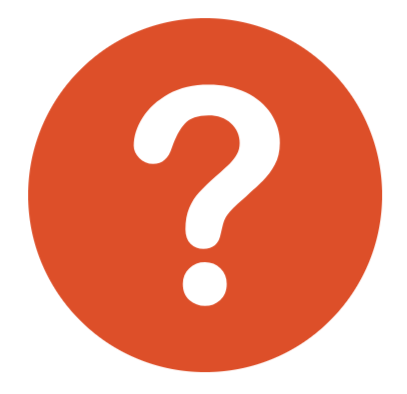 4/7/2020  |  18
[Speaker Notes: We like to get to know who’s in our audience so that we can tailor our content to your needs. If you don’t fit any of our categories, please introduce your role in the chat.  

We’ll pause for polls throughout the webinar today and check in with the questions you pose.]
What is a High School & Beyond Plan? How can HSBP’s be Used, Even During School Closures, to Increase Engagement?
[Speaker Notes: Kim, with the school closures, High School and Beyond Planning may take some creativity. Can you share a little bit about what it is?]
What Do You Know About High School & Beyond Plans?
Type up to 20 words in the chat box that explain what a HSBP is...
The tool that helps students, and their helpers, plan for their future and achieve their potential
A plan that relays a student’s hopes and dreams to the adults that support them
Students visualize their future and relate their high school experience to what they want to achieve
A roadmap to graduation and beyond that captures the student’s aspirations
4/7/2020  |  20
[Speaker Notes: Simple Definition
An annual exploration and planning process starting by 8th grade.
Provides students with opportunities to:
explore who they are and jobs that may be a good fit, 
choose classes and activities aligned to their goals and interests to prepare for their first step after high school, and
assess academic progress, track achievements, and adjust goals
What it Does for Kids
Completing a HSBP helps students make informed choices to be ready for and pursue a post-high school goal that is meaningful to who they want to be and what they want to do.]
Framework for Quality High School Beyond Planning
4/7/2020  |  21
[Speaker Notes: Simple Definition
An annual exploration and planning process starting by 8th grade.
Provides students with opportunities to:
explore who they are and jobs that may be a good fit, 
choose classes and activities aligned to their goals and interests to prepare for their first step after high school, and
assess academic progress, track achievements, and adjust goals
What it Does for Kids
Completing a HSBP helps students make informed choices to be ready for and pursue a post-high school goal that is meaningful to who they want to be and what they want to do.]
Washington Statewide Trends
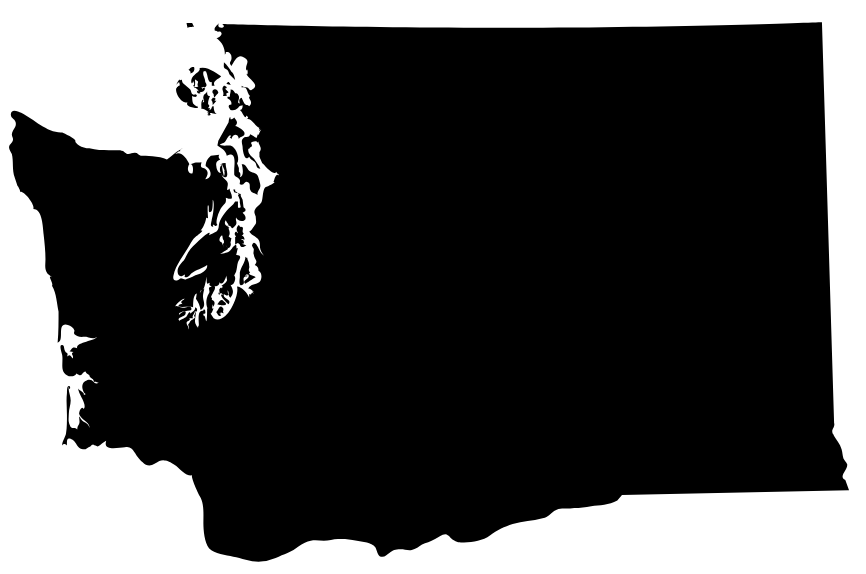 81% 
Graduated in 4 years Class of 2019
84% 
Graduated in 5 years Class of 2018
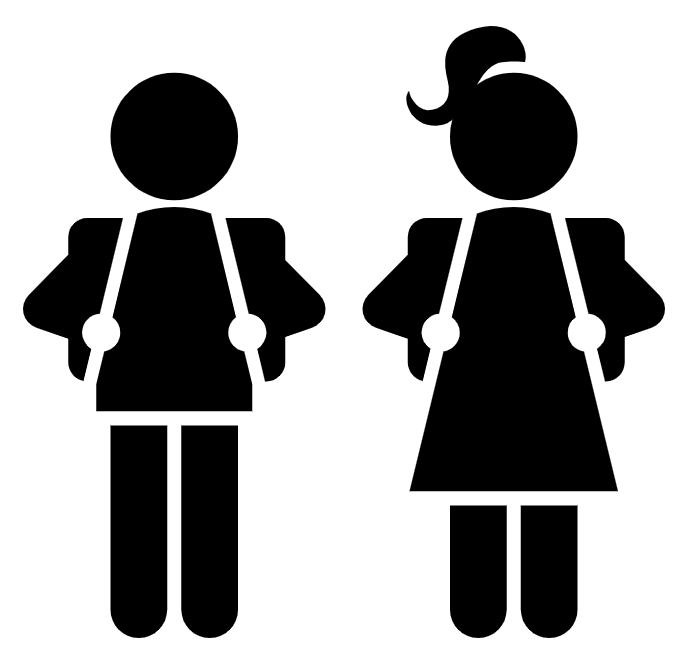 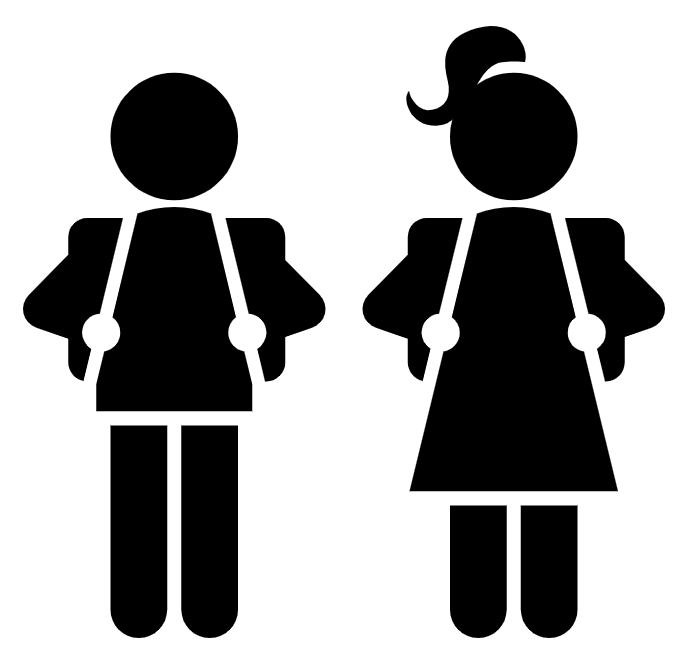 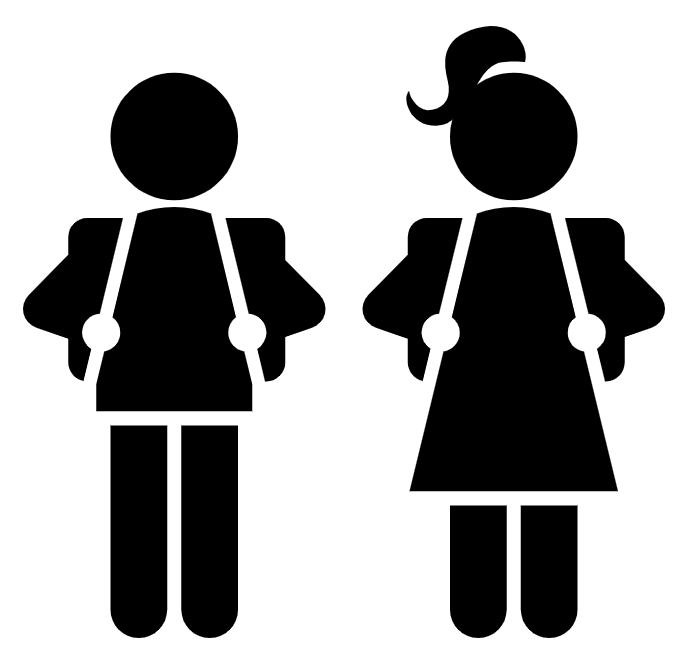 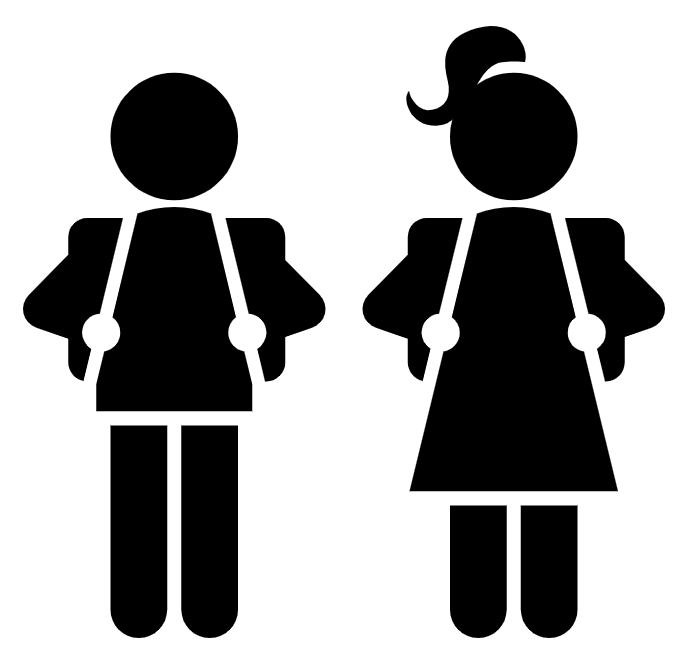 *OSPI Report Card , Education Research and Data Center & 2018 Healthy Youth Survey
4/7/2020  |  22
[Speaker Notes: 31% said “fairly” important; 23% said “slightly and 7+% said “not at all”]
Systems Level Supports and Strategies
External Partners
4/7/2020  |  23
Leadership & Staff: Beliefs Matter!
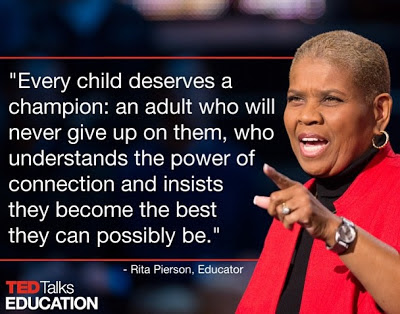 Watch Rita Pierson’s 
Every Kid Needs a Champion
4/7/2020  |  24
Guiding Questions: Sequence Matters!
4/7/2020  |  25
Toolkit & Template: Updates Matter!
4/7/2020  |  26
HSBP Updates from HB1599
Data Mining: Engagement Matters!
Students engaged in HSBP
& finding the right fit for  after High School
4/7/2020  |  28
Data Mining: Help Me, Help You!
You are receiving this scholarship, paid internship, or job information because it appears to be in line with your High School & Beyond Plan
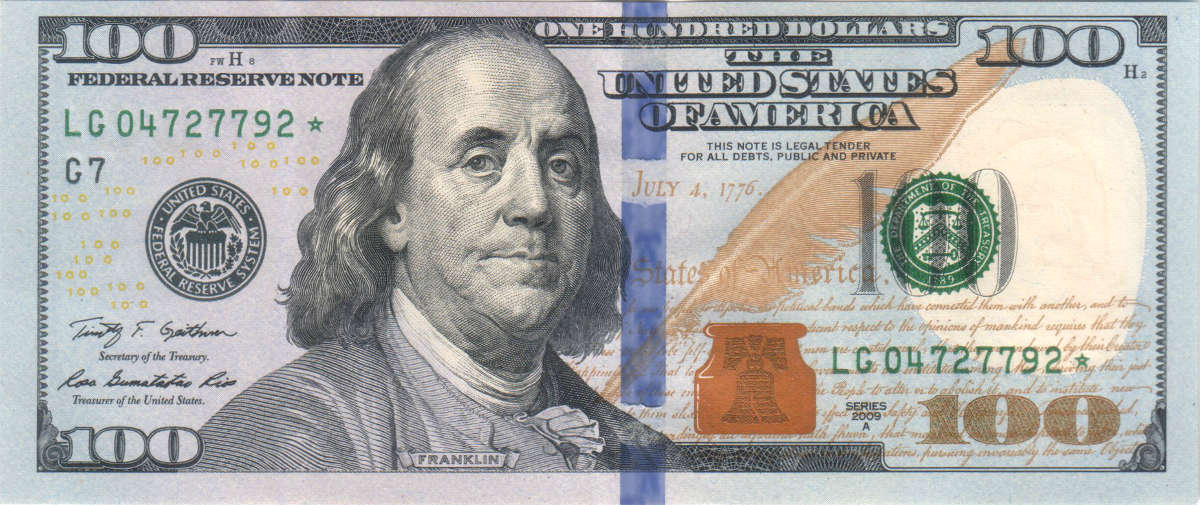 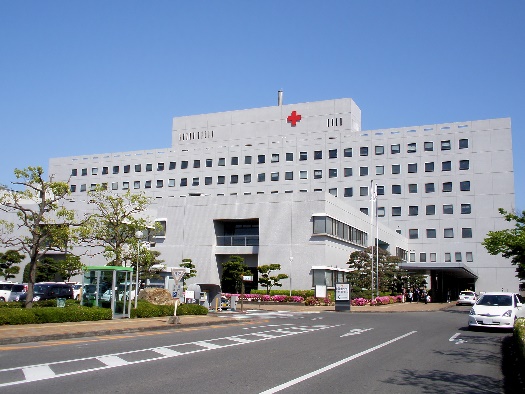 Field Trip Jan. 21st: County Hospital
You are receiving an invite to this field trip because you’ve saved a related career in your  High School and Beyond Plan
4/7/2020  |  29
Delivery Strategies: Buy-In Matters!
Check out the NEW District HSBP Implementation Analysis Guide on OSPI’s Graduation webpage!
4/7/2020  |  30
[Speaker Notes: If you’re looking for robust HSBP implementation ideas, this slide links to the research I mentioned earlier about how staff delivery via advisory or homeroom can make a real difference in students’ career and college readiness.  OSPIs report on the 2008-2016 College Readiness Initiative explains how schools across Washington with high populations of low-income students were able to increase college readiness through school wide implementation of career and college readiness supports. (CLICK)  

This data shows a 20% increase overall in the % of students graduating eligible for a 4-year college, with significantly higher gains in several underrepresented student groups.  
While this initiative saw positive outcomes across different student groups, there is still much work to be done to ensure that every student is being challenged and encouraged to achieve their potential. (CLICK)


% increase in student participation: 2008  2016:
MS Algebra: 22.1%  28.6% 
Advanced Math in HS: 60.7%  80.8% 
Chemistry in HS: 32.8%  58.3% 
Physics in HS: 10.8%  21.6%

Increase in # students taking dual credit: 2010  2016
AP: 791  2,049  (159%)
RS: 180  307 (71%)]
External Partners: Community Matters!
4/7/2020  |  31
[Speaker Notes: In small school settings or in alternative settings it can be helpful to rely on some of the external partners in your community to help deliver critical content for the HSBP]
What Advice Would You Give To Schools Starting This Work?
4/7/2020  |  32
High Leverage Supports Examples
3
2
1
4/7/2020  |  33
Questions & Polling 2
Let’s help each other out! Do you have ideas you want to share?
Something innovative your school or district is doing that may help your colleagues
Ways to connect to students
Strategies for offering student supports

Tell us in the chat!
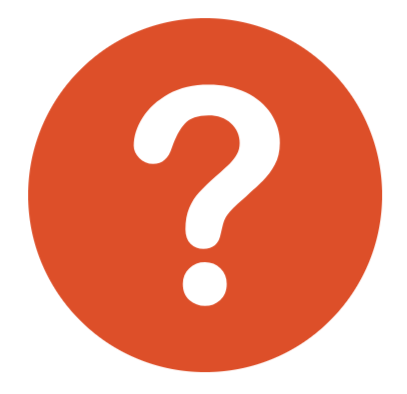 4/7/2020  |  34
[Speaker Notes: That brings us to our next poll. So let’s help each other out! Being online together is a great time to learn from the inspirational efforts of people across the state. We’d love to learn from your experiences so far and we want to give you a chance to share in the chat. 

This can be something innovative that your school or district is doing 
Ways you are connecting with students or families
Strategies for offering student support, 
Or anything else that comes to mind.  

Your great ideas are worth sharing, so please share an idea with us.]
Implications for School Closures
4/7/2020  |  35
Questions & Polling 3
Which description is closest to your school’s approach to providing High School and Beyond Planning?
We use a tiered approach so every student gets the basics, some get  additional small group help, and a few have 1:1 support.
The students do HSBP activities in their advisory class as a group.
We set a plan when they enter our school and revise as needed. 
We offer a course during which students develop their HSBP.
We have another method (tell us in the chat!)
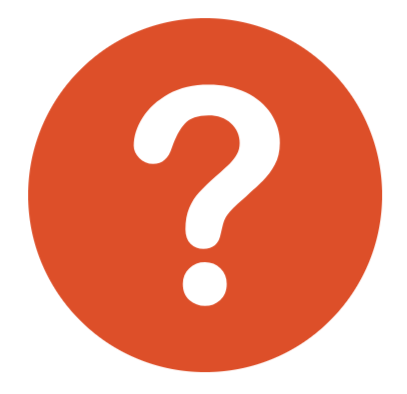 4/7/2020  |  36
What Does it Look Like in Real Life?Open Doors at Green River College
Who Am I? Where Am I From?
4/7/2020  |  38
Who We Serve in Open Doors
4/7/2020  |  39
Educational Pathways Available:
4/7/2020  |  40
Onboarding Process for Students
4/7/2020  |  41
[Speaker Notes: All steps help to define student goals, which helps us to determine an Ed Plan based on the HSBP idea.  
Relationships]
Our Supports Related to HSBP
3
1
2
4/7/2020  |  42
Every plan is individual, but the steps are uniform:
4/7/2020  |  43
Flexibility is Key
Plans are fluid & constantly changing
All based on unique situation and readiness of each student
4/7/2020  |  44
Questions for our Presenters
GATE Evaluation
This presentation will change my practice in the future:
Definitely
Probably 
Not Sure
No – not helpful

This presentation was well organized with a variety of participant involvement:
Strongly agree
Agree 
Disagree
Strongly Disagree
The presenters were content experts:
Strongly agree
Agree
Disagree
Strongly Disagree

The presentation met the stated learning objectives:
Strongly agree
Agree
Disagree
Strongly Disagree
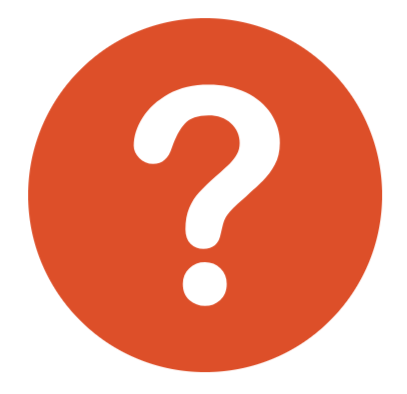 GATE Feedback Survey
4/7/2020  |  46
[Speaker Notes: We would like to get more information from our audience about our webinars, so we’re going to try something new this month and run our evaluation as a poll. 

Thank you for letting us know what you think! If something comes to you later, you also always have the option to share your thoughts through our web evaluation, which is linked on our webinar reminders.]
Resources
Resources
4/7/2020  |  48
Contact
4/7/2020  |  49
[Speaker Notes: We’re also available to answer your questions. Laurie Shannon is our Open Doors Youth Reengagement Program Supervisor Lead at OSPI and she is also a great resource for our alternative programs.]
Get Personalized Assistance
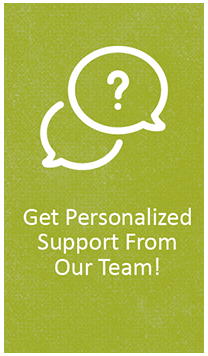 Do you want personalized support? 

We want to help connect you to the right people! 

Use the Green Button!
4/7/2020  |  50
[Speaker Notes: Another resource we’ve developed is a green button. We want you to be able to contact a real live person to help answer any questions you have. If you want to learn more, connect to a program or get some fresh ideas, we are here for you! Just click on the button and an OSSI staffer will help you get whatever you need.]
Creative Commons
Except where otherwise noted, this work by the Office of Superintendent of Public Instruction is licensed under a Creative Commons 4.0 International License.
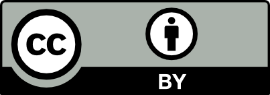 4/7/2020  |  51
Discussion Questions for the Chat
4/7/2020  |  53
[Speaker Notes: As we wrap up today, we want to encourage you to take a moment to reflect on the webinar and discuss these questions. You can use the chat, the people around you, or just jot down some thoughts on a sticky note. 

What were the big ideas for you? 
What are your next leadership moves?
What did you value?
What questions are you still wondering about?

We’ll be here to answer questions for a little while, so take advantage of the opportunity to talk to our presenters with the Q&A. Thank you for joining us for GATE Equity Webinar. 

We’ll see you next month as we explore social emotional learning!

<mute>]